Zastosowanie analizy składowych głównych w porównaniu powiatów Polski ze względu na gospodarkę mieszkaniową i komunalną

Mihai Pruteanu
Promotor: dr inż. Ewa Figielska
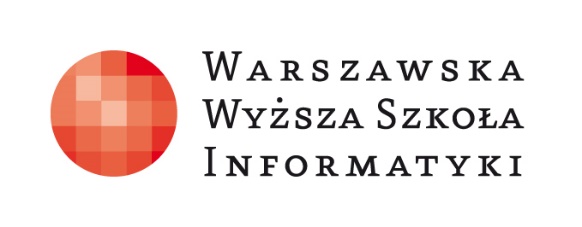 Plan prezentacji
Cel pracy
Źródło danych
Opis PCA
Wyniki obliczeń
Wnioski
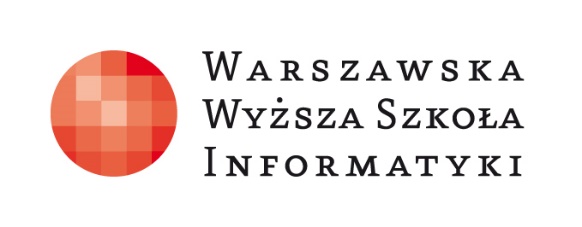 Mihai Pruteanu
Cel pracy
Celem pracy jest analiza powiatów Polski ze względu na gospodarkę mieszkaniową i komunalną:
Znalezienie podobieństw między powiatami i opis podobieństw
Wyodrębnienie grup powiatów
Zaobserwowanie zmian w gospodarce mieszkaniowej i komunalnej w czasie
Nauczenie się metody analizy głównych składowych i jej realizacji  w języku R
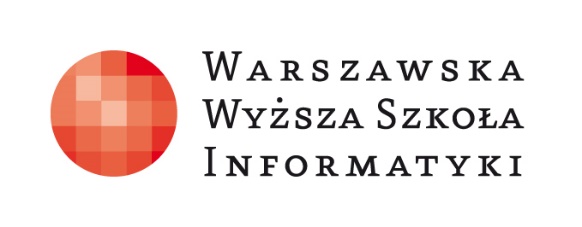 Mihai Pruteanu
Źródło danych
Dane pochodzą z GUS-u (Główny Urząd Statystyczny), z banku danych lokalnych, kategorii Gospodarka Mieszkaniowa i Komunalna. Kategoria zawiera 7 grup:
Ciepłownictwo
Dodatki mieszkaniowe
Remonty komunalnych zasobów mieszkaniowych
Remonty zasobów mieszkaniowych według form własności
Ubytki w zasobach mieszkaniowych
Urządzenia sieciowe
Zasoby mieszkaniowe
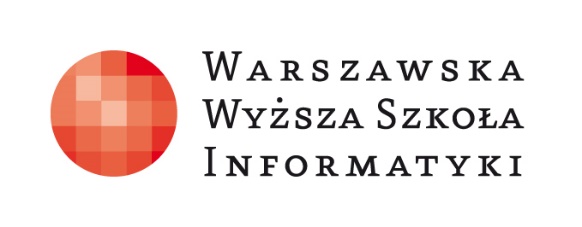 Mihai Pruteanu
Metodyka obliczeń
PCA (Principal Component Analysis) jest metodą statystyczną stosowaną w celu zmniejszenia wymiarów zbioru danych, który składa się z dużej ilości powiązanych ze sobą zmiennych.
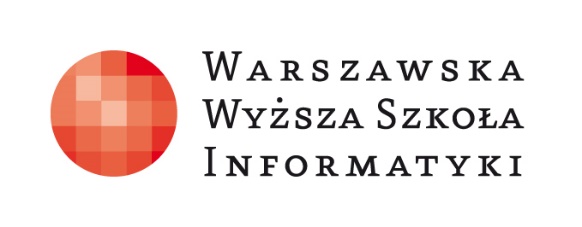 Mihai Pruteanu
Metodyka obliczeń
PCA (Principal Component Analysis) również pozwala:
określić jaką wariancję opisuje każda składowa
określić jakie zmienne i w jaki sposób one wpływają na główne składowe
dokonywać interpretacji graficznej w dwóch lub trzech wymiarach
dokonywać dalszych analiz innymi metodami (na przykład grupowanie k-means)
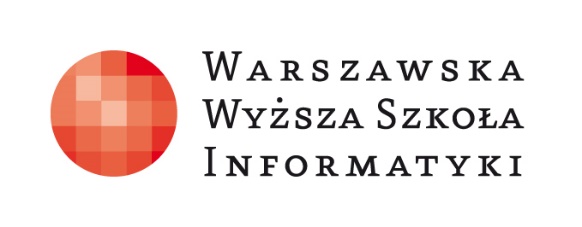 Mihai Pruteanu
Wyniki obliczeń
Przed rozpoczęciem obliczeń zostały usunięte skorelowane zmienne. Skorelowana para zmiennych była uznawana wtedy, kiedy współczynnik korelacji był powyżej 0.5, lub poniżej -0.5. W 2017 roku było 1043 skorelowanych par zmiennych, w 2015 – 1463 par, w 2013 – 791 par.
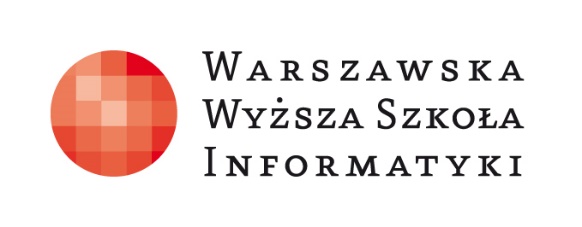 Mihai Pruteanu
Wyniki obliczeń
Na podstawie 31 zmiennych (2017 rok) został stworzony model głównych składowych. Pierwsze dwie główne składowe opisują 38.3% wariancji modelu. W związku z tym w dalszej analizie będą wykorzystane tylko składowe PC1 i PC2. 
Dla 2015 roku wykorzystano 73 zmienne, a pierwsze dwie składowe opisują 20.7% wariancji.
Dla 2013 roku wykorzystano 66 zmiennych, a pierwsze dwie składowe opisują 17.7% wariancji.
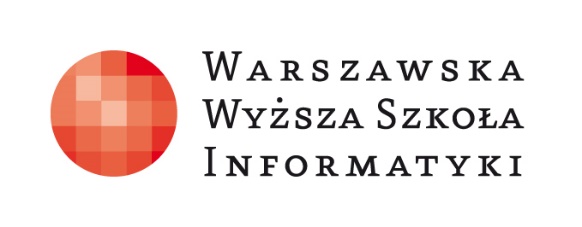 Mihai Pruteanu
Wyniki obliczeń - wariancja
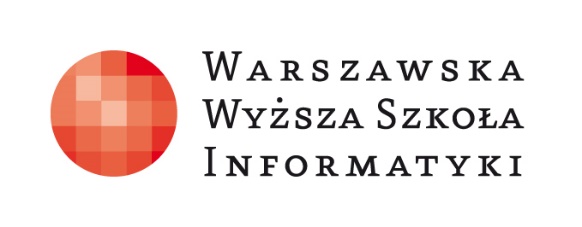 Mihai Pruteanu
Wyniki obliczeń – wykres PCA, 2017 rok
Wykres PCA przedstawia wpływ składowych głównych PC1 i PC2 na każdy powiat. Czym dalej powiat jest oddalony od centrum układu, tym mocniej składowa opisuje powiat.
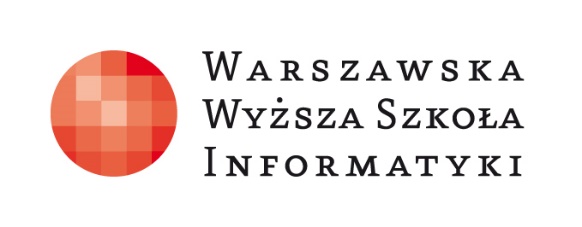 Mihai Pruteanu
Wyniki obliczeń – wykres PCA. 2013, 2015 rok
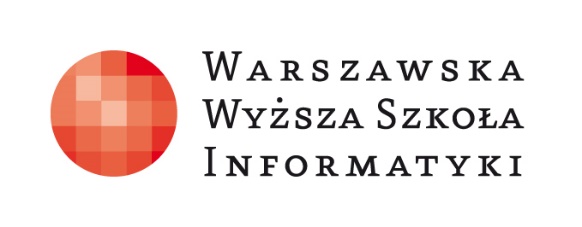 Mihai Pruteanu
Wyniki obliczeń – korelacja składowych głównych i zmiennych, 2017 rok
Korelacja składowych głównych i zmiennych.
Korelacja wskazuje jakie zmienne mają największy wpływ na składowe główne. Dzięki temu można określić jakimi zmiennymi najlepiej badać gospodarkę mieszkaniową i komunalną powiatów w 2017 roku. Są to zmienne: 
X9 – kubatura budynków mieszkalnych komunalnych ogrzewanych centralnie ogółem,
X32 – kwota wypłaconych dodatków mieszkaniowych ogółem,
X205 – długość sieci kanalizacyjnej w relacji do długości sieci wodociągowej,
X211 – zużycie energii elektrycznej ogółem,
X225 – procent ludności korzystający z gazu ogółem,
X230 – procent ludności korzystający z kanalizacji na wsi,
X231 – procent ludności korzystający z gazu na wsi,
X232 – przedsiębiorstwa dostarczające wodę,
X251 – sieć wodociągowa na wsi,
X271 – zużycie gazu na 1 korzystającego ogółem w kWh.
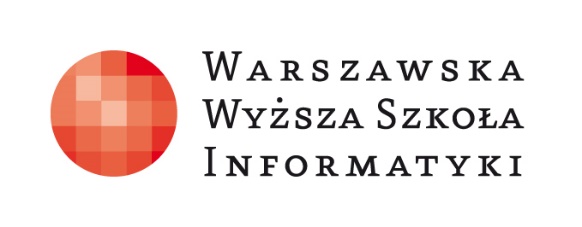 Mihai Pruteanu
Wyniki obliczeń – korelacja składowych głównych i zmiennych. 2013. 2015 rok
Korelacja składowych głównych i zmiennych w 2015 roku (17 zmiennych istotnie skorelowanych):
X9 – kubatura budynków mieszkalnych komunalnych ogrzewanych centralnie ogółem,
X11 – kubatura budynków mieszkalnych prywatnych ogrzewanych centralnie ogółem,
X31 – liczba wypłaconych dodatków mieszkaniowych ogółem,
X47 – wymiana instalacji w mieszkaniach w budynkach remontowanych,
X67 – wymiana instalacji w mieszkaniach w budynkach remontowanych w zasobach spółdzielni mieszkaniowych.
Korelacja składowych głównych i zmiennych w 2013 roku (16 zmiennych istotnie skorelowanych):
X1 – kotłownie ogółem na 1000 budynków mieszkalnych,
X37 – liczba wypłaconych dodatków mieszkaniowych prywatnych w budynkach objętych wspólnotą mieszkaniową,
X43 – liczba wypłaconych dodatków mieszkaniowych innych podmiotów,
X81 – wymiana instalacji w mieszkaniach w budynkach remontowanych w zasobach w budynkach objętych wspólnotami mieszkaniowymi,
X85 – wymiana stolarki budowlanej w mieszkaniach w budynkach remontowanych w zasobach w budynkach objętych wspólnotami mieszkaniowymi.
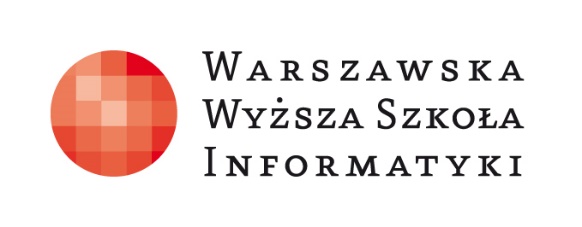 Mihai Pruteanu
Wnioski – porównanie wariancji
Pierwsze dwie główne składowe opisują od 17% do 40% wariancji modelu. W 2013 roku wartość ta była niska, 17,7%, a w 2015 roku – 20,7%. Jednak w 2017 roku pierwsze dwie główne składowe wyjaśniały  już 38,3%.

Oznacza to, że w badanym przypadku metodę PCA warto użyć dla badania gospodarki mieszkaniowej i komunalnej tylko w 2017 roku.
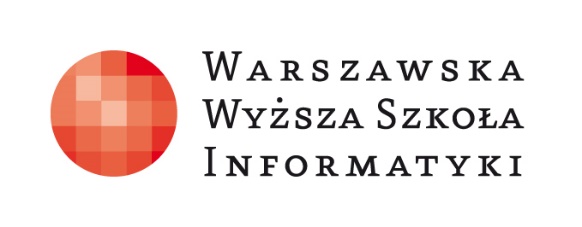 Mihai Pruteanu
Wnioski – porównanie grup
W zależności od wybranej metodologii powiaty można podzielić na grupy na podstawie wartości składowych głównych PC1 i PC2. W danej pracy powiaty podzielono metodą graficzną na 10 grup w 2017 roku, 9 grup w 2015 roku, 8 grup w 2013 roku.
Także metodą graficzną można określić powiaty i grupy które nie są istotnie opisywane przez żadną składową. Są to wartości blisko centrum układu współrzędnych. W 2017 roku było to około 38%, w 2015 roku około 26%, a w 2013 roku około 15%. Oznacza to, że nie wszystkie powiaty są opisywane metodą PCA.
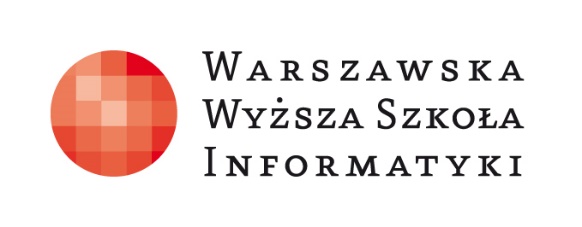 Mihai Pruteanu
Wnioski
Przy wielkim zbiorze danych z tej samej dziedziny dużo zmiennych jest skorelowanych. Trzeba zastosować narzędzie dla usunięcia skorelowanych zmiennych.
Model głównych składowych istotnie opisuje w gospodarce mieszkaniowej i komunalnej od 17% do 40% wariancji. Oznacza to, że daną dziedzinę powinno się dodatkowo badać innymi narzędziami statystycznymi.
Metodą graficzną można podzielić powiaty na grupy.
Badając korelację pomiędzy zmiennymi a składowymi głównymi można stwierdzić jak poszczególna zmienna wpływa na składową główną.
W każdym roku różne zmienne istotnie opisują powiaty pod względem gospodarki mieszkaniowej i komunalnej.
Model PCA uniemożliwia interpretować jak pojedyncza zmienna wpływa na powiaty.
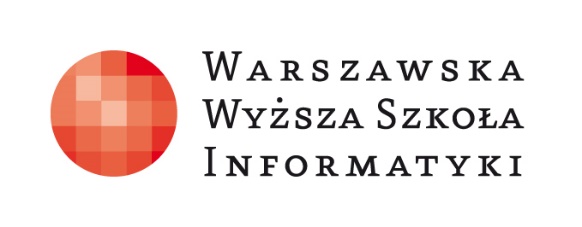 Mihai Pruteanu